Specializace III.-Plavání
Vypracoval: Bc. Dominik Vavrečka
Metody Korekce plavecké techniky
V plavání využíváme 2 metody:

Speedo-meter
Video analýza
Kinematická analýza pohybu
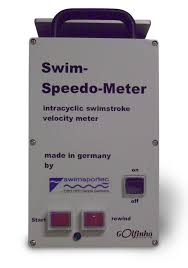 Speedo-meter (tachograf)
Využívá se v biomechanice
Využití ve sportu – Plavání 

Akcelerometr s gyroskopem
Zdroj: 
https://golfinho.eu/en/produto/swim-speedometer-p155
Speedo-meter
Nejrozšířenější metoda zkoumání plavecké techniky (analýza)
Zabývá se kolísáním rychlosti plavce v průběhu tratě
Je zaznamenáván  záznam plavce (cca. 20m – zaleží na délce lanka
Následně je v počítači zpracován záznam (rychlost, zrychlení)

Nejmenší kolísání rychlosti znamená nejlépe zvládnutou techniku
Nejmenší kolísání je zaznamenáno u stylu kraul
U žen je ještě menší, vlivem menšího množství vyprodukované síly
Využití v praxi
Speedo-meter je díky zahnuté ploše umístěn na hranu startovního bloku
Je napojen na PC, ve kterém je záznam přenášen do programu
Plavec má kolem pasu (nejblíž těžišti) umístěn pás s očkem 

Zde je připnuto lanko
Plavec se odráží a lanko se odvíjí (20m, 30m – záleží na délce lanka)
Ihned po uplavané vzdálenosti je záznam zpracován v počítači
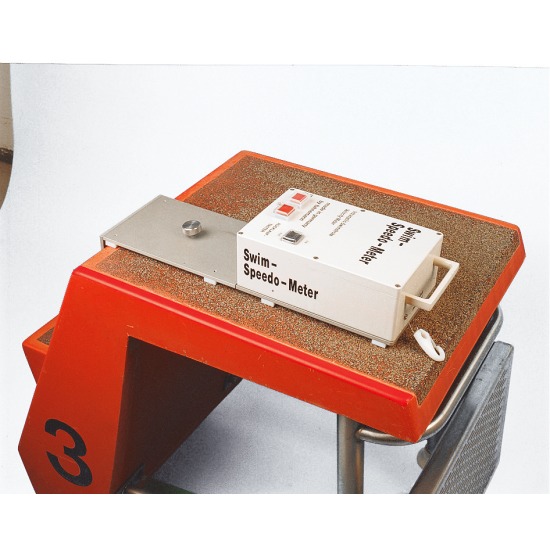 Zdroj: www.sport-thieme.com
Zdroj: www.sport-thieme.com
Speedometr
Swim speedo – meter
(intracyclic swimstroke velocity meter)
Vyroben německou firmou Sportec
Speedometr je vybaven LED diodou, která slouží k synchronizaci videa z naměřenými daty 

Zaznamenané hodnoty (grafy)
Zdroj: Vliv edukačního procesu na techniku plaveckého způsobu kraul (Schmidt, 2015)
Motýl
Zdroj: Vlastní
Znak
Zdroj: Maglischo (2014)
Prsa
Zdroj: Vlastní
Zdroj: Vlastní
Kraul
Zdroj: Vlastní
Zdroj: Vlastní
Video analýza
Moderní metoda využívána na světových úrovních 
2 možnosti: 

1.  Video analýza v tréninku
Podvodní záznam
Záznam pořízen nad hladinou

2.  Video analýza v závodě
Video analýza v tréninku
korekce techniky
Lepší představa pro plavce, kde dělá chybu (uvědomění si) DULEŽITÉ!
Využívány obě metody – záznam nad i pod hladinou
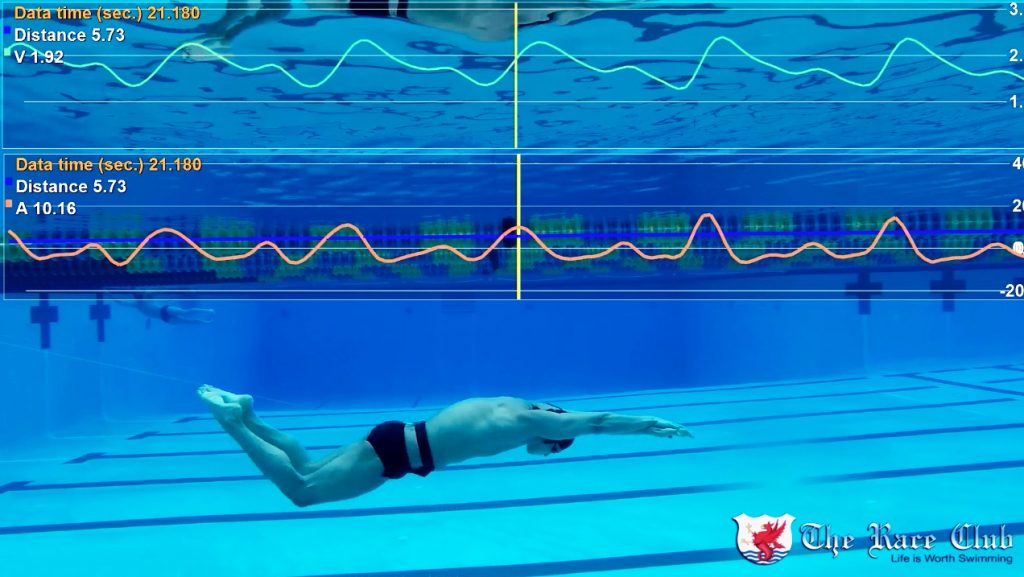 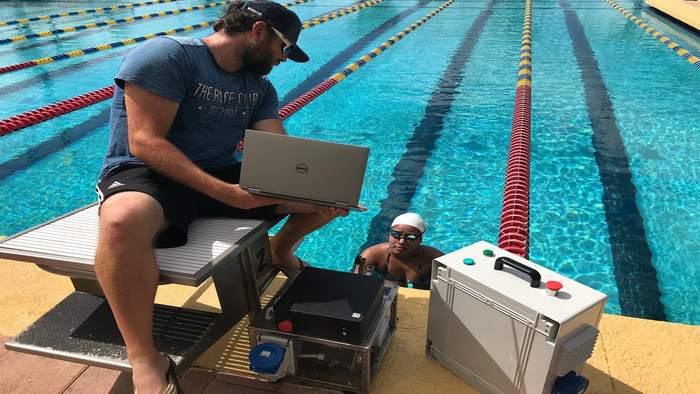 Zdroj: https://theraceclub.com/trc_product_benhur2/
Zdroj:
http://www.usaswimming.org/_Rainbow/Documents/e2fa7ee0-eee6-4c63-984a-05d267cf7389/Race%20Stats%20-%20ONLINE%20CLINIC%20July%2014%202010.pdf
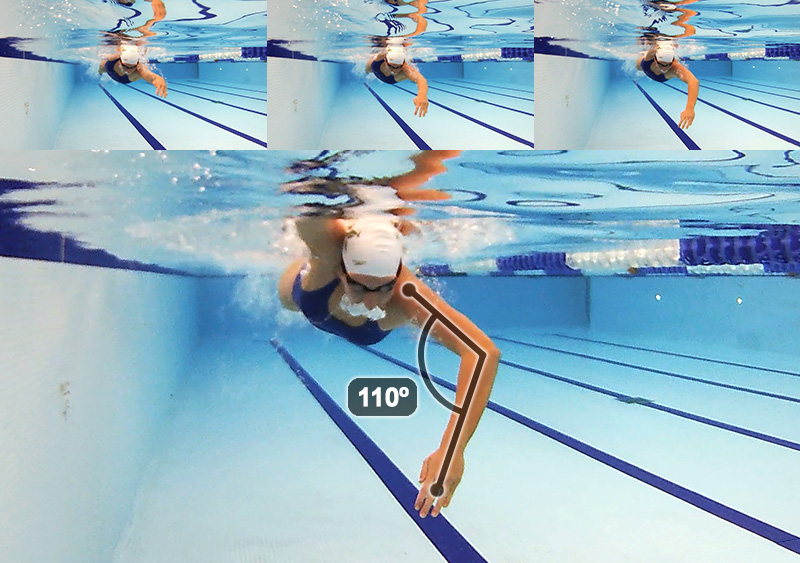 Zdroje: https://s3-eu-west-2.amazonaws.com/prod-everyoneactive-wp/wp-content/uploads/2018/07/05095119/becky1.jpg
Zdroj: https://theraceclub.com/shop/service/the-video-analysis/
Video analýza v závodě
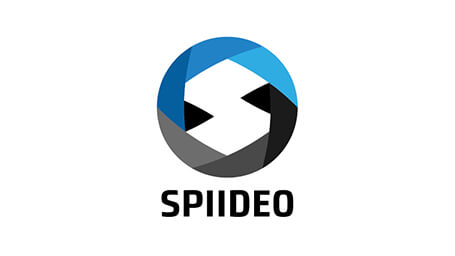 Vlastní (kamera)
SPIIDEO (Evropská firma zajištující sportovní záznamy)
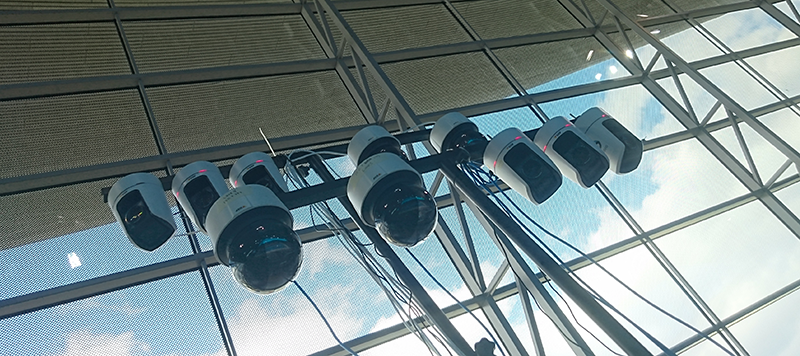 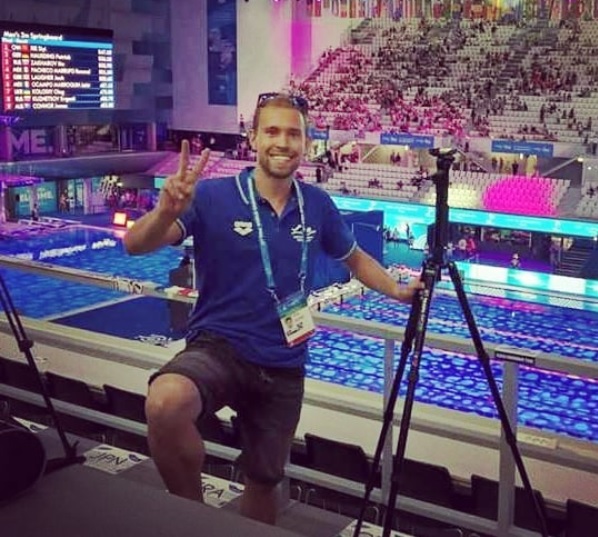 Zdroj: https://www.spiideo.com/wp-content/uploads/cameras.png
Zdroj:  Vlastní
Zdroj (Spiideo): https://app.spiideo.net/js/7b9967f6813b212ec212dd6a599e0664.png
Video analýza v závodě
Natočený záznam je následně zpracován v analyzátoru (např. Dartfish atd.)
Ze závodu vybíráme potřebná data, které chceme/potřebujeme zpracovávat. Např:

Délka plaveckého kroku
Vzdálenost, kterou plavec urazí po startu/obrátkách
Frekvence záběru
Rychlost kterou urazí v určitých úsecích tratě
Počet kopů po startu/obrátkách
…cokoliv co můžeme vyčíst z videa…
Feedback
Detailní rozbor na videu „elektronická tužka“
Dále…
Na základě zpracovaných údajů je plavci vyhotoven výstup 
Data jsou vyobrazena v grafech
Plavci tak mohou ukázat rozdíly mezi:

Danými úseky tratě
Rozdíly mezi Semifinále a Finále
Rozdíl mezi konkrétními dvěma závody
Rozdíly hodnot mezi např. CZE plavcem a zahraničním plavcem
Výstup (ukázka)
Děkuji za pozornost